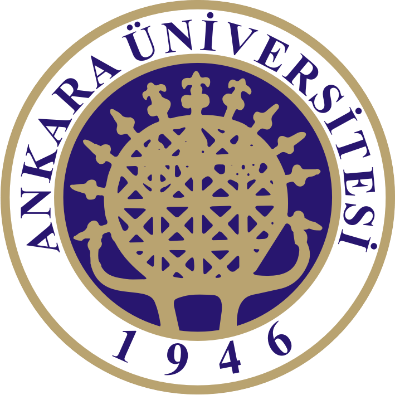 KİM 443 ANALİTİK BİYOKİMYA
BİYOKİMYASAL ANALİZDE KULLANILAN SPEKTROSKOPİK YÖNTEMLER
Prof. Dr. Emel EMREGÜL
Ankara Üniversitesi
Kimya Bölümü
Spektroskopi
Spektroskopi , madde tarafından ışınımın absorpsiyonu (soğurmasını) ve emisyonunu (yayılmasını) inceler. 
Spektroskopi, elektromagnetik ışınımın madde ile olan etkileşimini inceler. 
Bu etkileşim sonucunda ışınımın bir kısmı absorplanır, bir kısmı dışarı verilir, bir kısmı da saçılır.
Spektroskopi
Işınımın absorpsiyonu, spektrumun görünür bölgesinden ışınım absorplayan madde tarafından renk göstermesidir. 
Absorpsiyon spektoroskopisi, moleküllerin kantitatif tayininde sıkça kullanılır fakat aynı zamanda bazı atomların da kantitatif tayininde önemli bir tekniktir.
Emisyon spektroskopisi, atomlar veya moleküller tarafından ışımanın yayılmasını içeren birçok teknikleri içermektedir.
Işımanın Absorpsiyonu ve Emisyonu
Absorpsiyon kimyasal türlerin temel halden daha yüksek enerjili uyarılmış hale çıkmasına neden olur.

Kuantum kuralına göre atomlar ancak belli potansiyel enerji düzeylerinde bulunabilirler. 
      
Herhangi bir atomun potansiyel enerjisi, 
-elektron konfigürasyonuna ve 
-dış elektronlarının belirli enerji düzeyleri arasındaki geçişlerine bağlıdır. 
Bu geçişler sırasında absorplanan veya yayılan ışımanın enerjisi 2 hal arasındaki potansiyel enerjisindeki fark ile orantılıdır.
Fotoelektrik Olay
Işımanın tanecik modeli fotoelektrik olay ile kanıtlanmıştır. Metalik bir yüzeyden yeterli enerjiye sahip ışıma ile elektron koparılmasına fotoelektrik olay denir.
Fotoelektrik Olay
Elektronun kazanacağı enerji gönderilen fotonun enerjisine yani frekansına (E) bağlıdır. 

Eğer fotonun enerjisi yeterince yüksekse elektrona enerjisini aktarır ve elektron metal yüzeyinden kopar. 

Işın şiddeti yani foton sayısı arttırılırsa sadece fırlayan elektronların sayısı artar, enerjisinde değişiklik olmaz.

Bir metalden bir elektronu koparabilmek için en az o elektronun bağlanma enerjisi kadar enerji taşıyan foton gönderilmelidir. 

Daha düşük enerjili ama ışın şiddeti( foton sayısı) fazla olan ışın demeti gönderilerek elektron metalden kopartılamaz.